Remote WorkChallenges & Solutions
Moderated by:
Josh Witte, RFMPDirector Facilities and Store ServicesDollar Tree | Family Dollar
Panelists
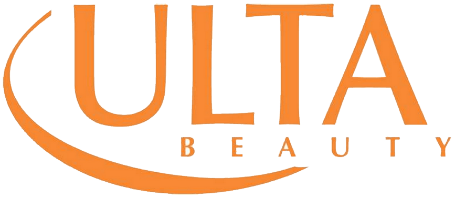 Lisa Smola-Hollo – Construction Projectsand Analysis Manager

Amber Hoyt – Sr Digital Product Mgr, Associate Product Innovation
Soy Thomas – Dir of Construction, A&E, and BLR India Facilities
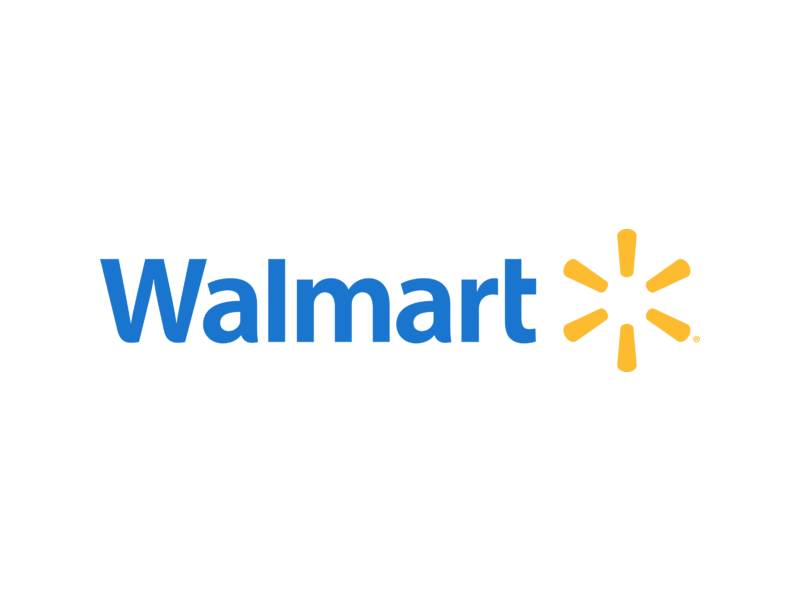 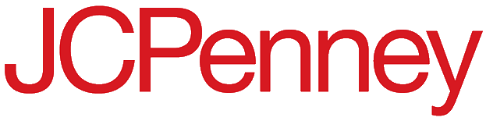 2
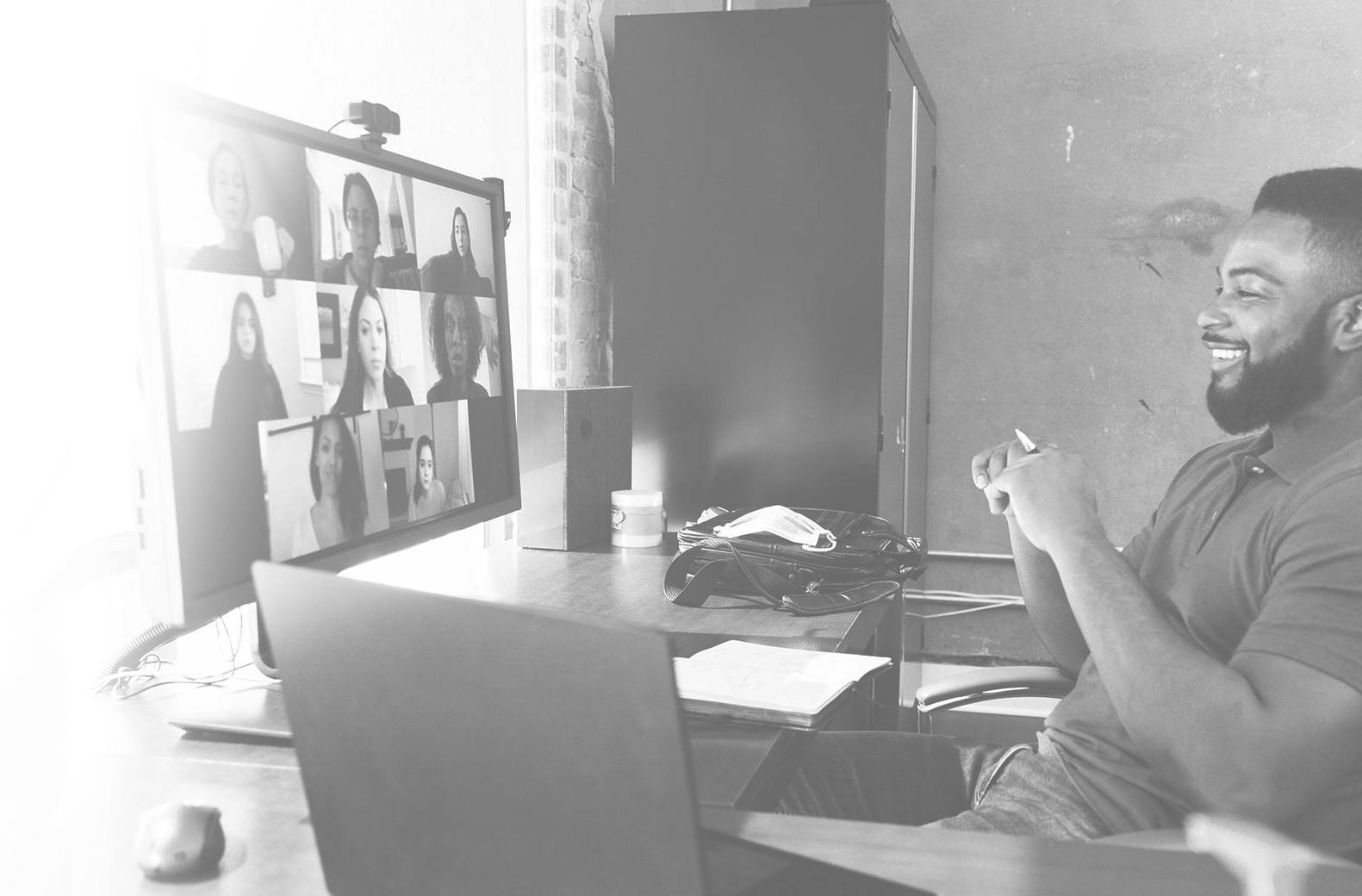 Technology
Providing transparency/remote tools
Moving to paperless processes
Maximizing existing tools
Budgeting for better ones 
Leveraging internal systems/apps
3
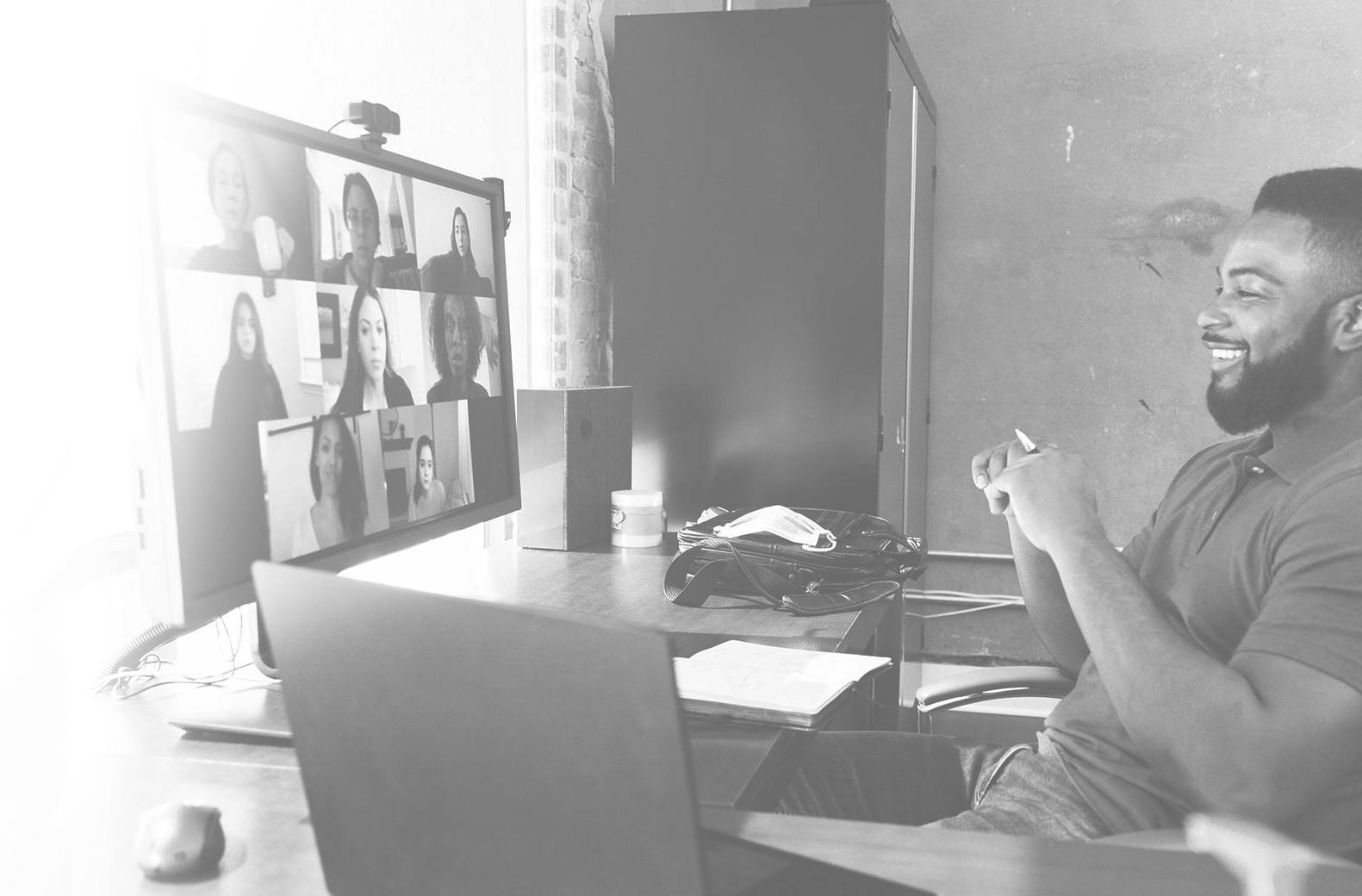 Technology
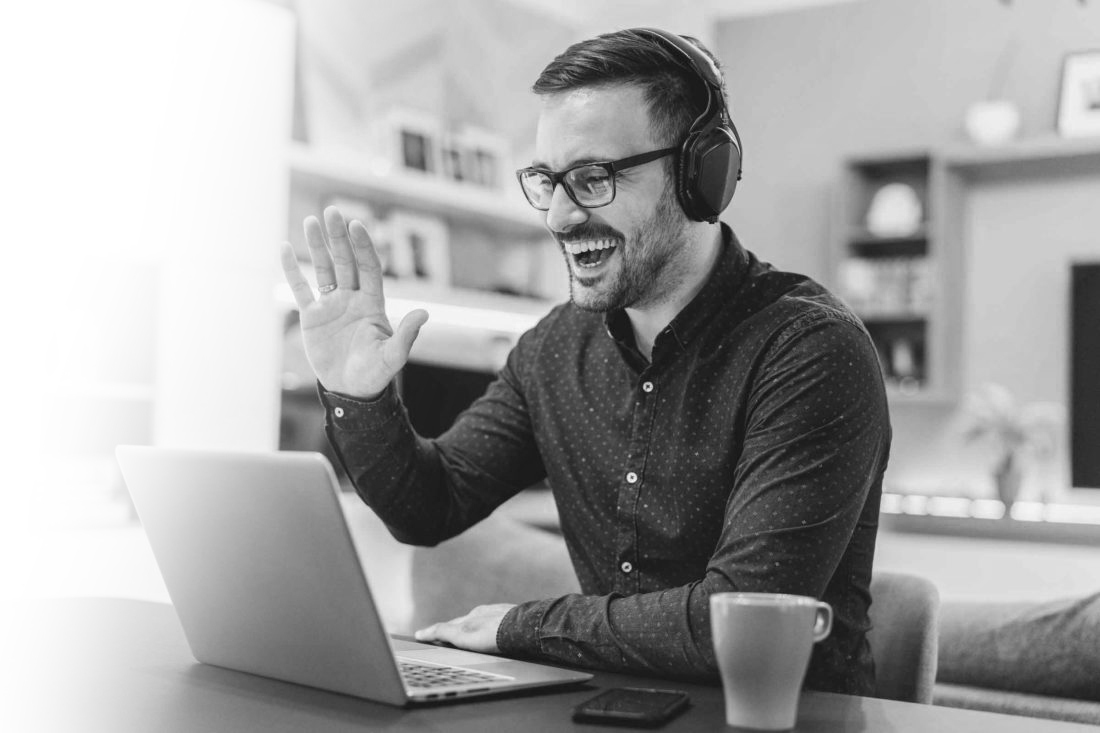 Culture
Onboarding new employees
Work-life balance support
Leaders
Individual contributors
Investing in technology
IT support and accessibility
Ensure productivity whenever, wherever
5
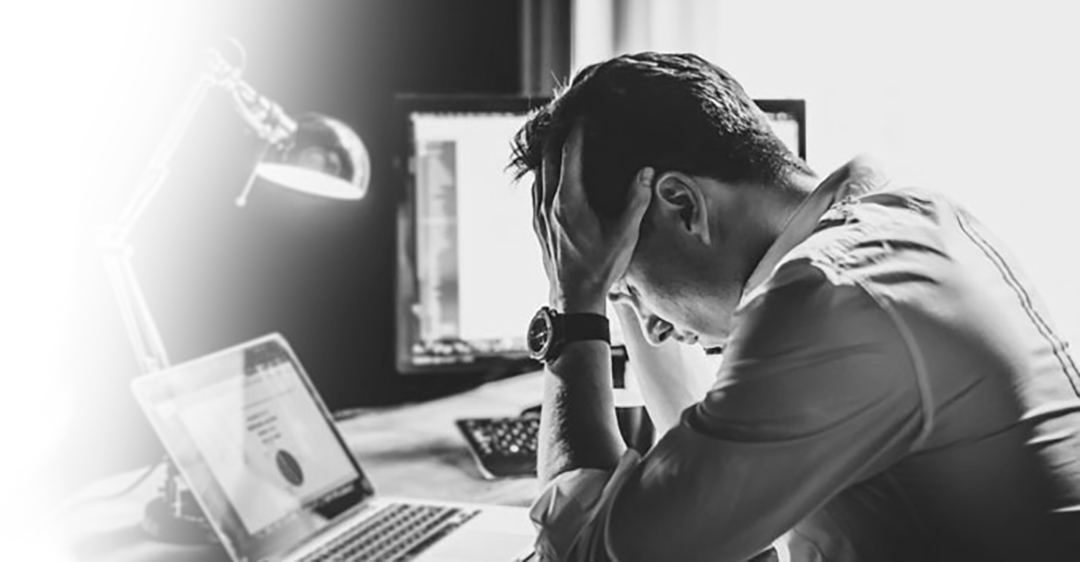 Work Life Balance
Time zone hurdles
Importance of breaktime
Managing your work hours
Set boundaries for balance
Suggested reading
6
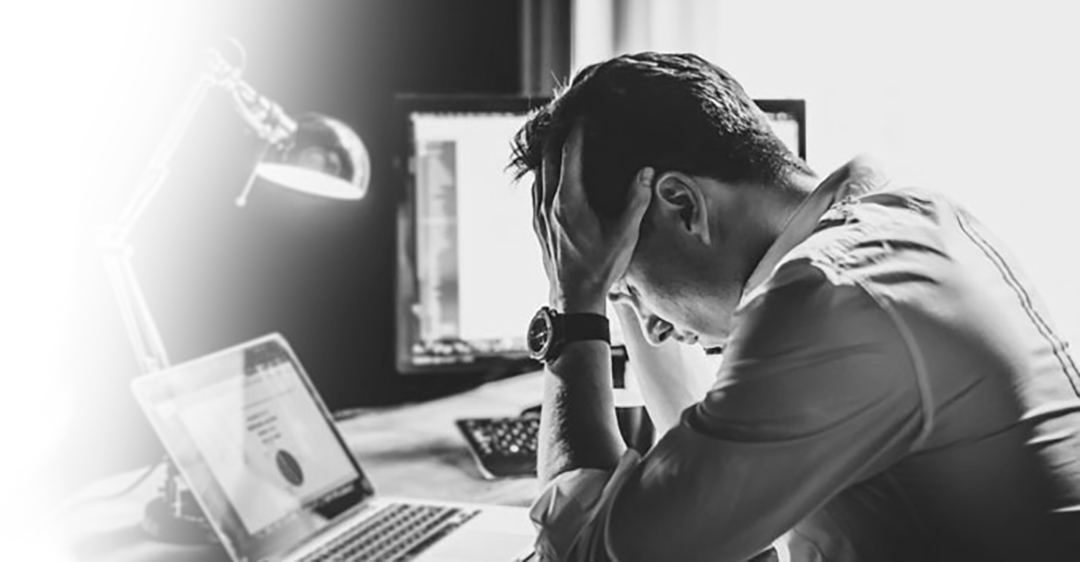 Work Life Balance
7
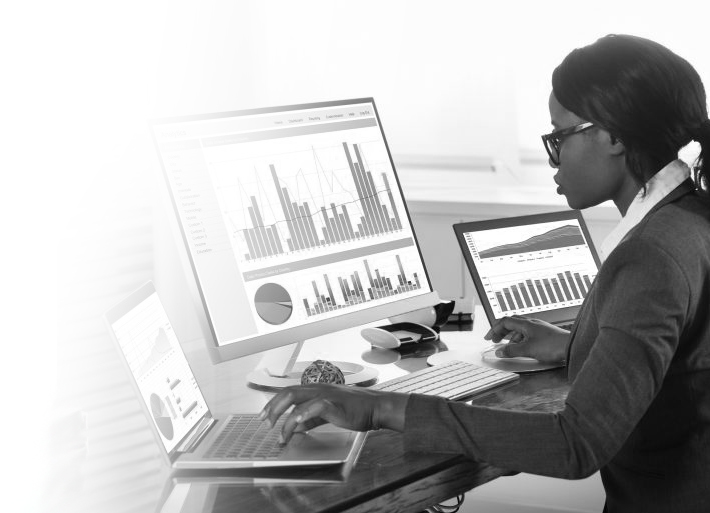 Accountability
Communication/collaboration
Reduce redundancy
Record-keeping 
Set deadlines	
Be mindful and respectful
Frequent feedback
Mini reviews or 1:1 conversations
KPIs
Measure what matters
8
Q&A / Open Discussion
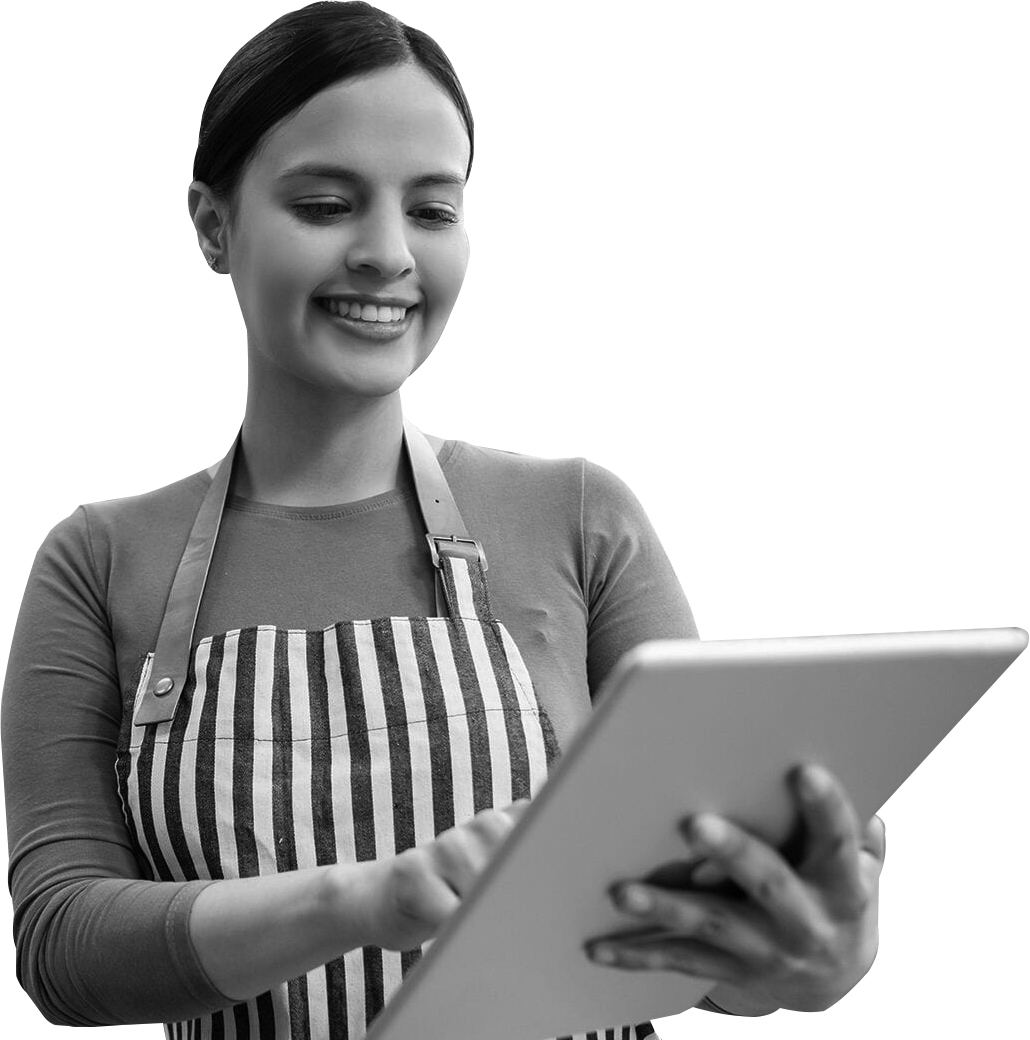 How has remote business changed you?
What is better?
What is worse?
What is the future of remote working?
9